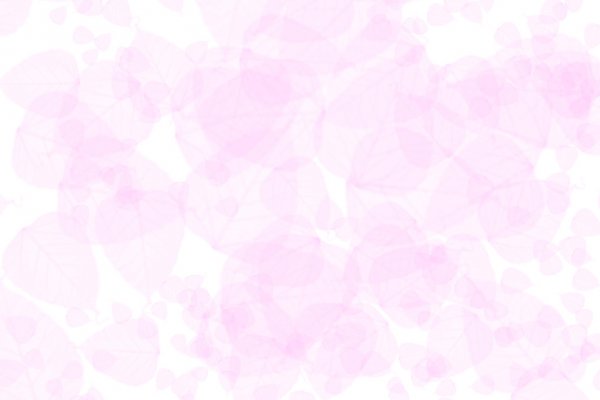 Интерактивная игра «Мир эмоций»
Собери в корзину только весёлые груши!
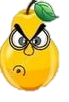 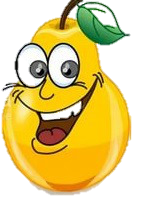 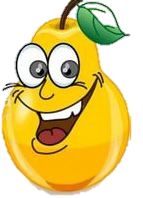 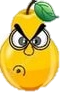 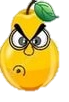 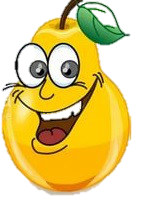 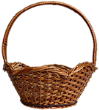 Найди пару
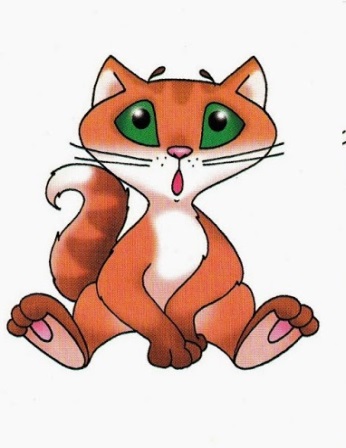 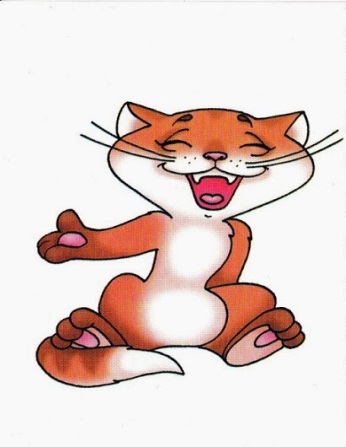 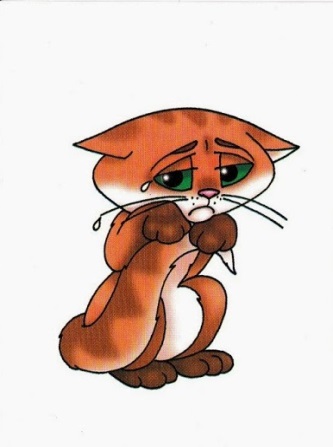 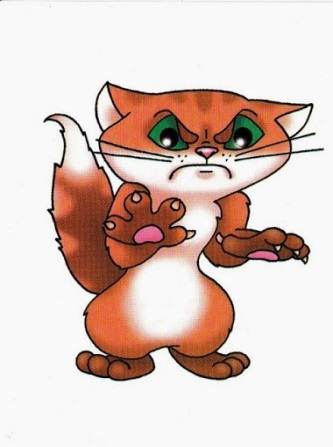 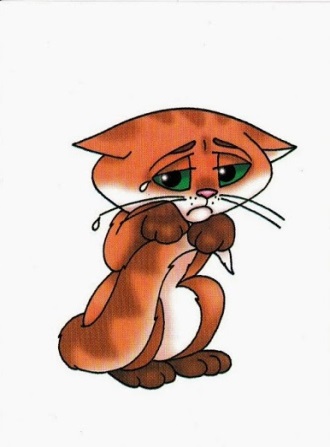 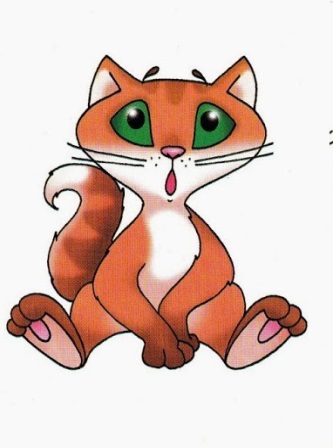 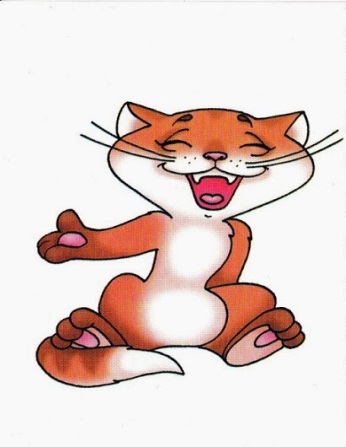 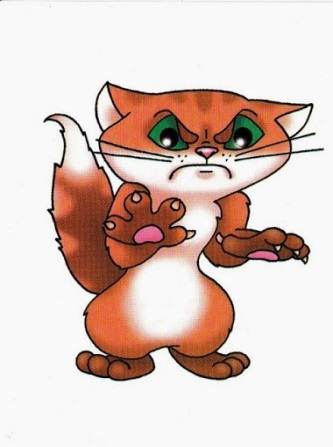 Найди половинку
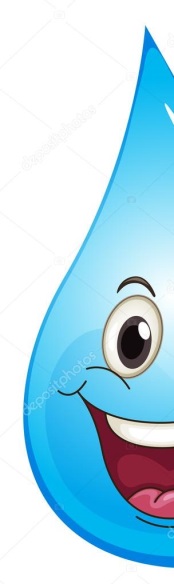 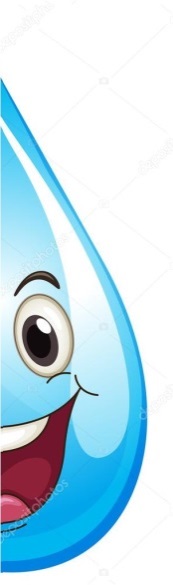 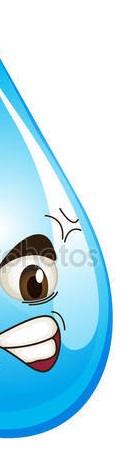